Figure 1 Time line of selected events during the Marburg hemorrhagic fever (MHF) epidemic, Uige, Angola, 2005. CDC, ...
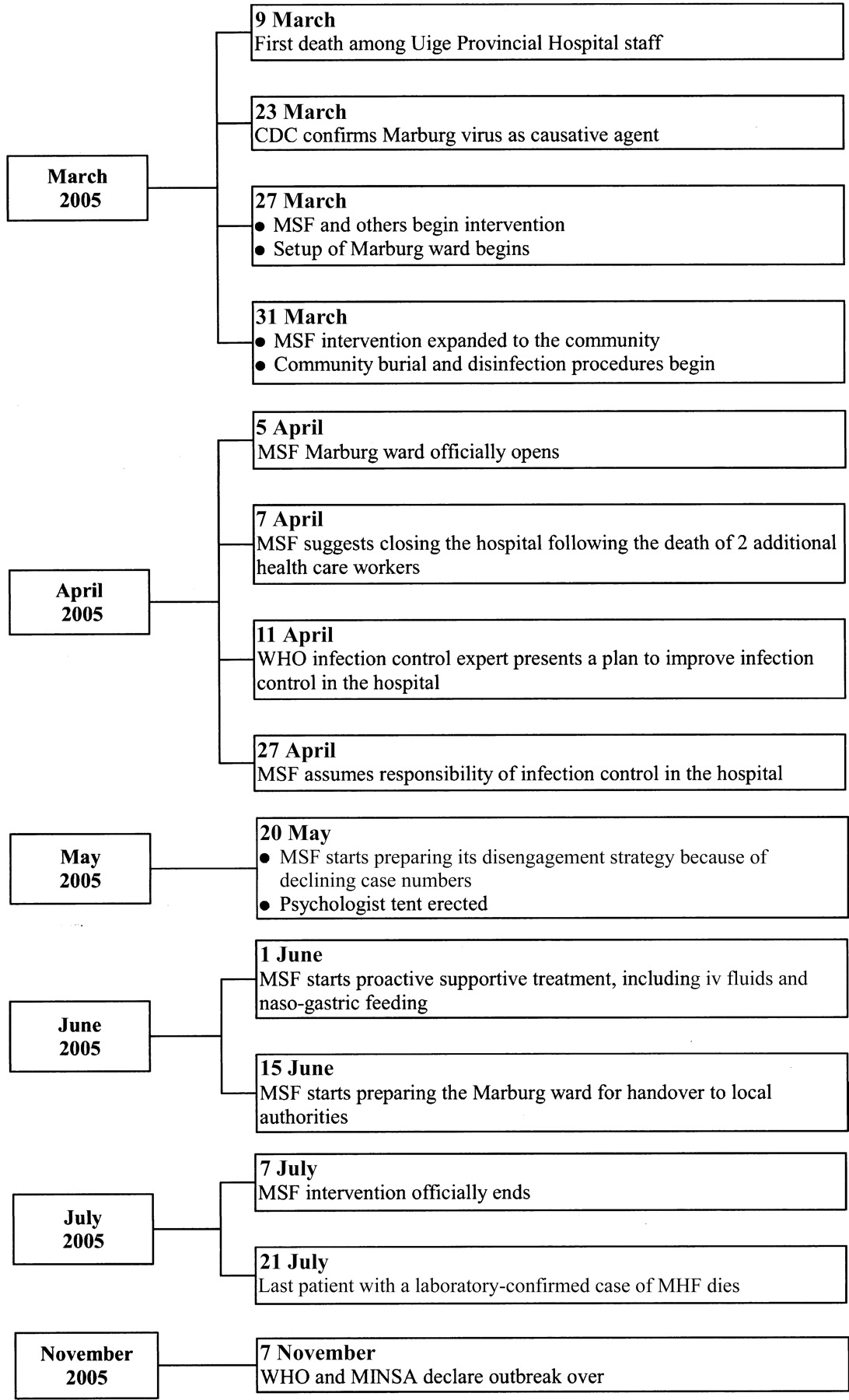 J Infect Dis, Volume 196, Issue Supplement_2, November 2007, Pages S154–S161, https://doi.org/10.1086/520548
The content of this slide may be subject to copyright: please see the slide notes for details.
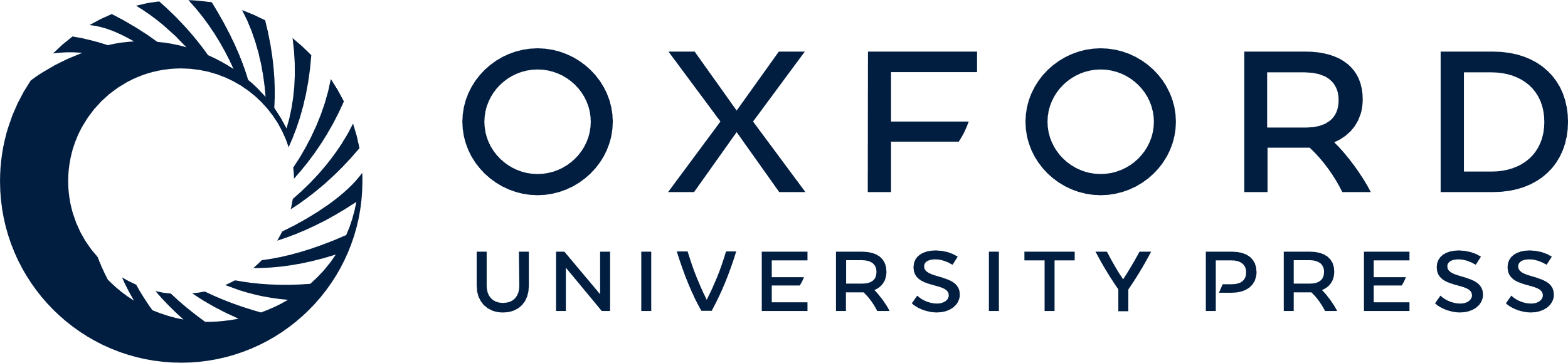 [Speaker Notes: Figure 1 Time line of selected events during the Marburg hemorrhagic fever (MHF) epidemic, Uige, Angola, 2005. CDC, Centers for Disease Control and Prevention; iv, intravenous; MINSA, Angolan Ministry of Health; MSF, Médecins Sans Frontières; WHO,World Health Organization.


Unless provided in the caption above, the following copyright applies to the content of this slide: © 2007 by the Infectious Diseases Society of America]
Figure 2 Layout of the Marburg ward and isolation area near the end of the Marburg hemorrhagic fever epidemic, Uige, ...
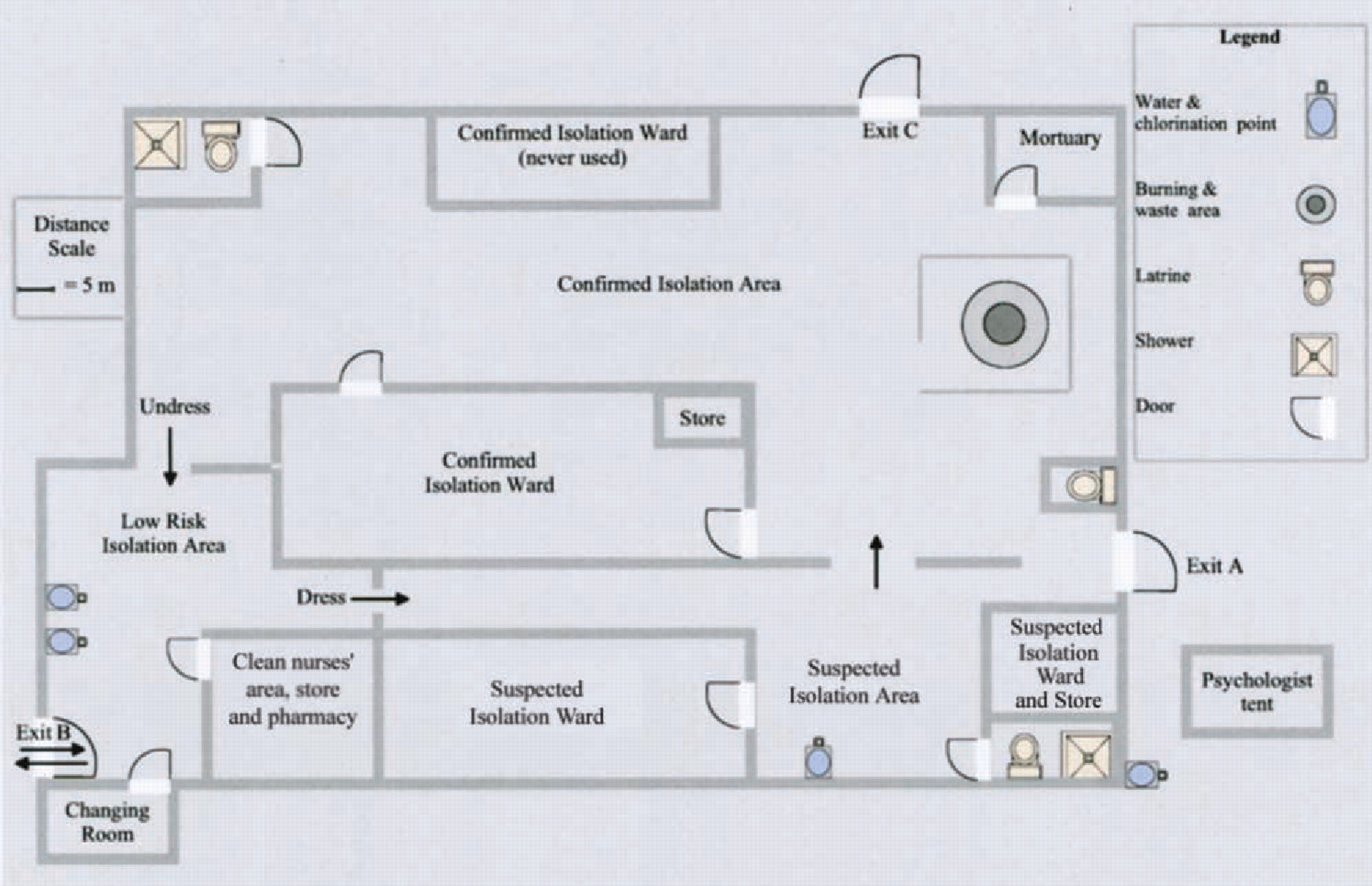 J Infect Dis, Volume 196, Issue Supplement_2, November 2007, Pages S154–S161, https://doi.org/10.1086/520548
The content of this slide may be subject to copyright: please see the slide notes for details.
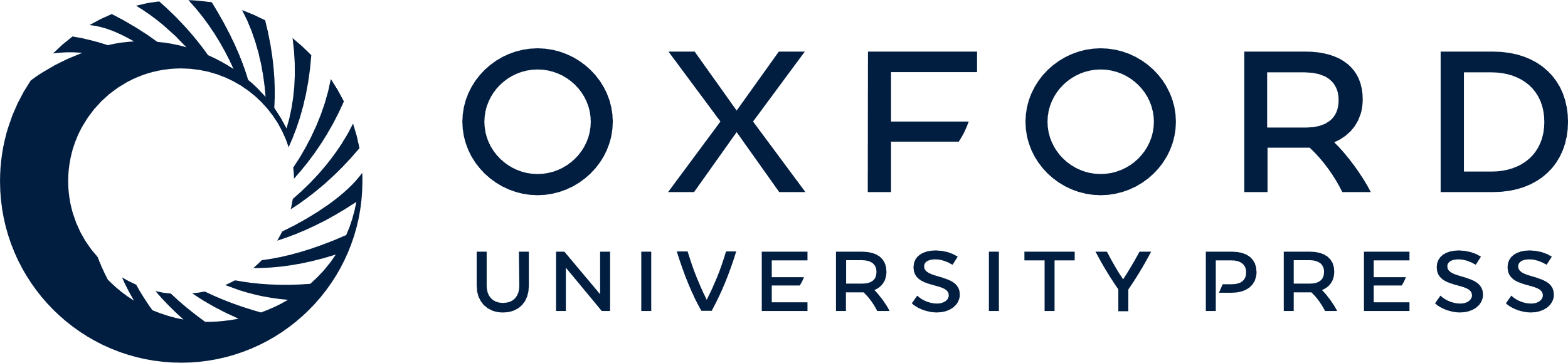 [Speaker Notes: Figure 2 Layout of the Marburg ward and isolation area near the end of the Marburg hemorrhagic fever epidemic, Uige, Angola, 2005. The layout underwent a process of constant evolution, and this diagram reflects the layout toward the end of the epidemic. Arrows indicate the direction of staff flow. Exit A was used for the entry and exit of patients and their families, exit B was used for staff members, and exit C was used for the movement of corpses. The rooms marked as wards are solid buildings; the outer perimeter fence is made of thick plastic sheeting.


Unless provided in the caption above, the following copyright applies to the content of this slide: © 2007 by the Infectious Diseases Society of America]
Figure 3 Left, Nurse being sprayed with chlorine while leaving the ward. This illustrates the protective clothing worn ...
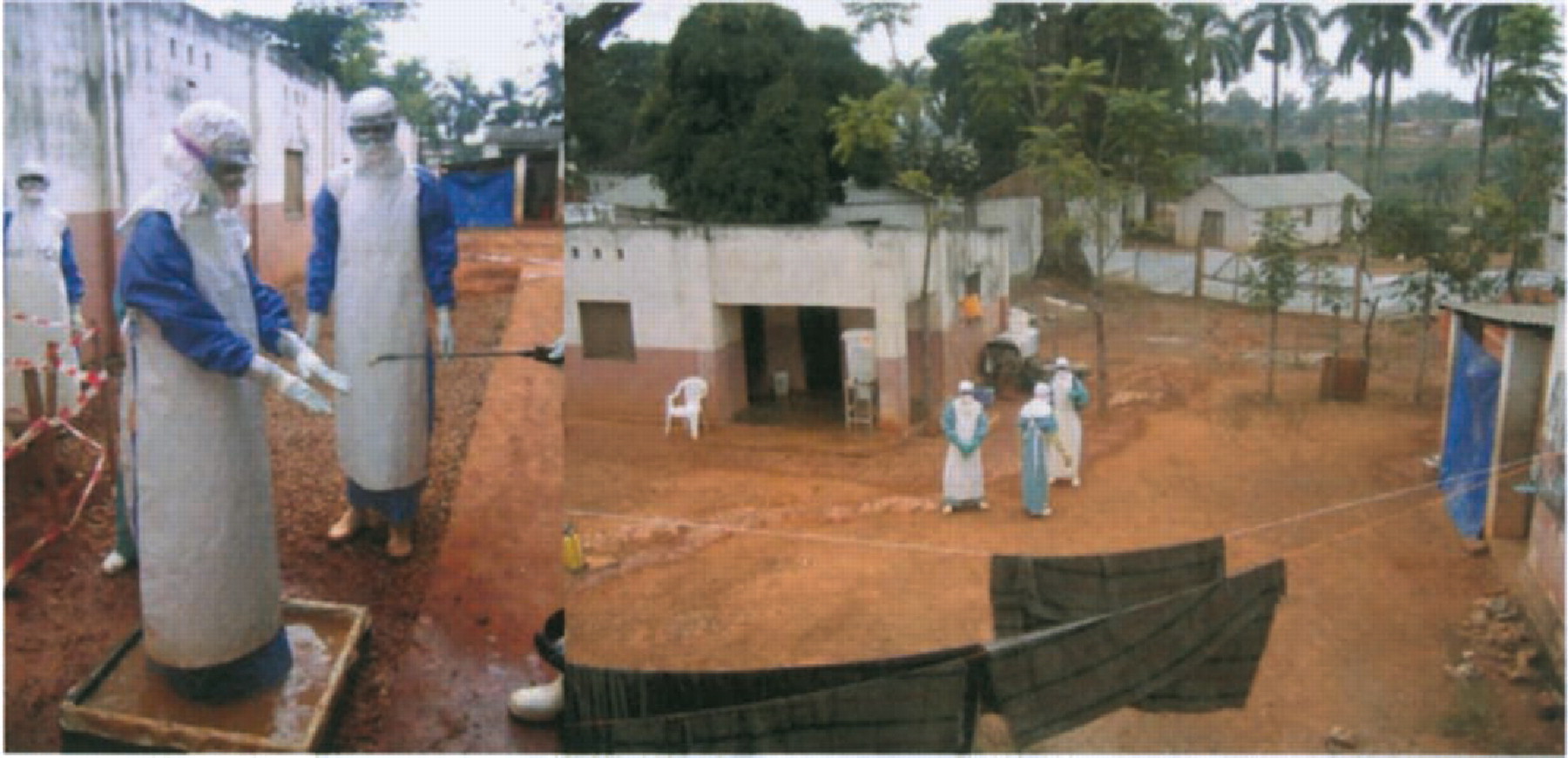 J Infect Dis, Volume 196, Issue Supplement_2, November 2007, Pages S154–S161, https://doi.org/10.1086/520548
The content of this slide may be subject to copyright: please see the slide notes for details.
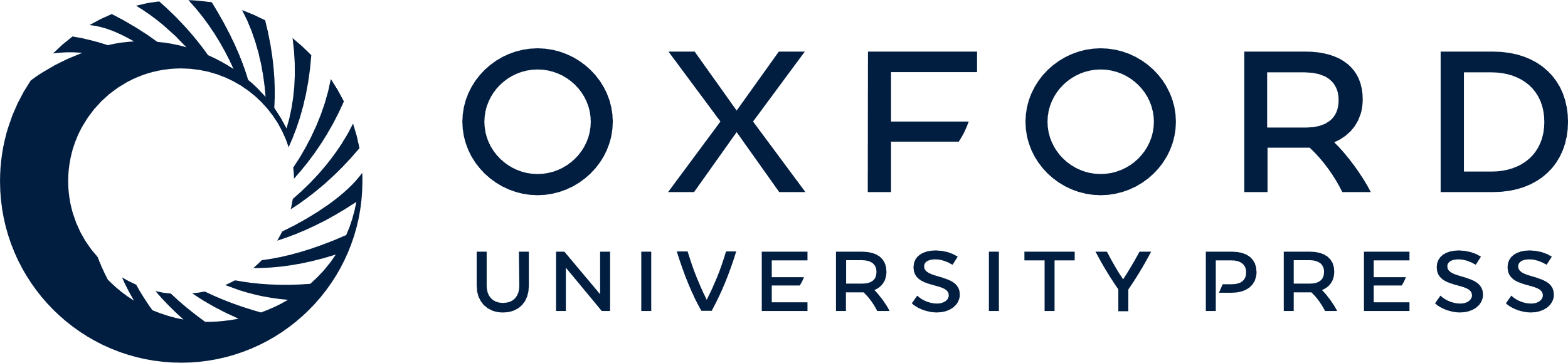 [Speaker Notes: Figure 3 Left, Nurse being sprayed with chlorine while leaving the ward. This illustrates the protective clothing worn by nursing staff. Right, View showing a section of the isolation ward. The confirmed ward is on the left. The solid plastic sheeting used for the outer wall is shown in the distance.


Unless provided in the caption above, the following copyright applies to the content of this slide: © 2007 by the Infectious Diseases Society of America]